ELEMENTI I KRITERIJI ZA UPIS U SREDNJU ŠKOLU
III. OSNOVNA ŠKOLA BJELOVAR
ŠK.GODINA 2017./ 2018.
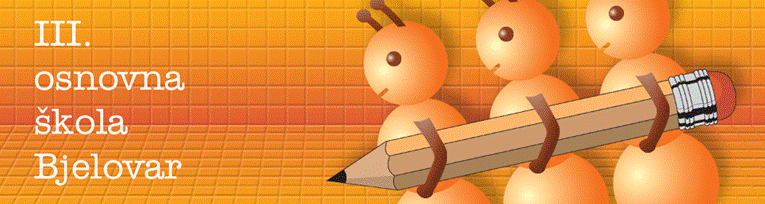 ŠTO SE SVE VREDNUJE I BODUJE ZA UPIS?

ZAJEDNIČKI ELEMENT
POSEBAN ELEMENT
DODATAN ELEMENT

U SVAKOM UPISNOM ROKU KANDIDAT SE MOŽE PRIJAVITI ZA  UPIS U NAJVIŠE ŠEST OBRAZOVNIH PROGRAMA
1. ZAJEDNIČKI ELEMENT
ZA UPIS U GIMNAZIJSKE PROGRAME I STRUKOVNE PROGRAME U TRAJANJU OD NAJMANJE ČETIRI GODINE VREDNUJE SE :
PROSJEK SVIH ZAKLJUČNIH OCJENA SVIH NASTAVNIH PREDMETA NA DVIJE DECIMALE U POSLJEDNJE  ČETRI RAZREDA OSNOVNOG OBRAZOVANJA ( 20 bodova),
 ZAKLJUČNE OCJENE  IZ NASTAVNIH PREDMETA IZ POSLJEDNJA DVA RAZREDA OSNOVNOG OBRAZOVANJA: HRVATSKI JEZIK, MATEMATIKA I PRVI STRANI JEZIK (30 BODOVA) 
TRIJU NASTAVNIH PREDMETA VAŽNIH ZA NASTAVAK OBRAZOVANJA IZ POSLJEDNJA DVA RAZREDA OSNOVNOG OBRAZOVANJA
( jedan samostalno određuje srednja škola)
= 80 BODOVA
ZA UPIS U STRUKOVNE PROGRAME OBRAZOVANJA ZA VEZANE OBRTE OD NAJMANJE TRI GODINE UKLJUČUJE
 PROSJEKE SVIH ZAKLJUČNIH OCJENA SVIH NASTAVNIH PREDMETA NA DVIJE DECIMALE U POSLJEDNJA ČETRI RAZREDA OSNOVNOG OBRAZOVANJA
ZAKLJUČNE OCJENE U POSLJEDNJA DVA RAZREDA OSNOVNOG OBRAZOVANJA IZ NASTAVNIH PREDMETA HRVATSKI JEZIK, MATEMATIKA, PRVI STRANI JEZIK
= 50 BODOVA
STRUKOVNE PROGRAME U TRAJANJU MANJEM OD TRI GODINE
PROSJEKE SVIH ZAKLJUČNIH OCJENA SVIH NASTAVNIH PREDMETA NA DVIJE DECIMALE U POSLJEDNJA ČETRI RAZREDNA OSNOVNOG OBRAZOVANJA
= 20 BODOVA
2. DODATNI ELEMENT
SPOSOBNOST I DAROVITOST KANDIDATA:
NA OSNOVU PROVJERE (ISPITIVANJA) POSEBNIH VJEŠTINA I SPOSOBNOSTI
NA OSNOVU POSTIGNUTIH REZULTATA U NATJECANJIMA U ZNANJU / samo državna natjecanja/ - izravan upis (1.,2.,3.mjesto)
NA OSNOVU POSTIGNUTIH REZULTATA NA NATJECANJIMA ŠKOLSKIH SPORTSKIH DRUŠTAVA ( ŠSD-1.mj.(3),2. (2), 3.(1 bod)
3. POSEBAN ELEMENT
KANDIDATIMA ĆE SE PRIZNATI OSVARIVANJE ISKLJUČIVO JEDNOG (NAJPOVOLJNIJEG) OD PRAVA ( BEZ OBZIRA MOGU LI OSTVARIVATI DVA ILI VIŠE PRAVA) I TO:
1. KANDIDATE SA ZDRAVSTVENIM TEŠKOĆAMA
2.  KANDIDATE KOJI ŽIVE U OTEŽANIM UVJETIMA OBRAZOVANJA
kandidat koji živi uz jednoga ili oba roditelja s dugotrajnom teškom bolesti
kandidat koji živi uz dugotrajno nezaposlena oba roditelja
kandidat koji živi uz samohranoga roditelja korisnika socijalne skrbi
kandidat kojem je jedan roditelj preminuo 
3. PRIPADNIKE ROMSKE NACIONALNE MANJINE OD 2013.-2020.GOD.
4. KANDIDATA HRVATSKIH DRŽAVLJANA ČIJI SU RODITELJI DRŽAVNI SLUŽBENICI  KOJI SU PO SLUŽBENOJ DUŽNOSTI RH BILI UPUĆENI NA RAD U INOZEMSTVO
1. KANDIDATIMA SA ZDRAVSTVENIM TEŠKOĆAMA = 1 BOD ( STRUČNO MIŠLJENJE SLUŽBE ZA PROFESIONALNO USMJERAVANJE HRVATSKOG ZAVODA ZA ZAPOŠLJAVANJE + POTVRDE OBITELJSKOG LIJEČNIKA ILI LIJEČNIKA ŠK.MEDICINE)
Kandidati sa zdravstvenim teškoćama su kandidati koji su prethodno obrazovanje završili po redovitome nastavnom planu i programu, a kojima su teška zdravstvena oštećenja ili kronične bolesti i/ili dulje liječenje utjecale na postizanje rezultata tijekom prethodnog obrazovanja te značajno smanjuju mogućnost izbora srednjoškolskoga obrazovnog programa. 
Što valja donijeti? -Potvrdu nadležnoga školskoga liječnika ili liječničku svjedodžbu medicine rada, koji su uvjet za upis u određeni program obrazovanja.
KANDIDATE SA TEŠKOĆAMA U RAZVOJU
JAVITI SE U URED DRŽAVNE UPRAVE U ŽUPANIJI ( BJELOVAR, A.Starčevića 8 i to najkasnije do 25. svibnja  -9.lipnja 2017.godine – soba 79/ II.kat 278-121( Jančijev)
Sa sobom moraju ponijeti:
A) rješenje ureda državne uprave u županiji o primjerenom obliku školovanja u osnovnoj školi
B) kopiju stručnog mišljenja za profesionalno usmjeravanje Hrvatskog zavoda za zapošljavanje u kojima su navedeni obrazovni programi
C) stručno mišljenje nadležnog školskog liječnika
VAŽNO: Ured državne uprave stavlja ih u rang prema njihovim željama, ali prosjek ocjena će ih isto tako rangirati ( ukoliko više učenika bude htjelo isto zanimanje).
2. KANDIDATIMA KOJI ŽIVE U OTEŽANIM UVJETIMA, EKONOMSKIM, SOCIJALNIM TE ODGOJNIM ČIMBENICIMA – DODAJE SE 1 BOD – NA BROJ BODOVA KOJI JE UTVRĐEN TIJEKOM POSTUPKA VREDOVANJA
živi uz jednoga i/ili oba roditelja s dugotrajnom teškom bolesti
donijeti liječničku potvrdu o dugotrajnoj težoj bolesti jednoga i/ili oba roditelja; 
živi uz dugotrajno nezaposlena oba roditelja, u smislu članka 2. Zakona o poticanju zapošljavanja 
donijeti potvrdu o dugotrajnoj nezaposlenosti oba roditelja iz područnog ureda Hrvatskog zavoda za zapošljavanje
živi uz samohranoga roditelja (roditelj koji nije u braku i ne živi u izvanbračnoj zajednici, a sam skrbi i uzdržava svoje dijete) korisnika socijalne skrbi, u smislu članaka 27. i 30. Zakona o socijalnoj skrbi 
donijeti potvrdu o korištenju socijalne pomoći; rješenje ili drugi upravni akt centra za socijalnu skrb ili nadležnoga tijela o pravu samohranoga roditelja u statusu socijalne skrbi izdanih od ovlaštenih službi u zdravstvu, socijalnoj skrbi i za zapošljavanje 
ako je kandidatu jedan roditelj preminuo
donijeti presliku smrtovnice 
ako je kandidat dijete bez roditelja ili odgovarajuće roditeljske skrbi, u smislu čl. 21. Zakona o socijalnoj skrbi
donijeti potvrdu nadležnoga centra za socijalnu skrb da je kandidat korisnik socijalne skrbi.
3. KANDIDATIMA ROMSKE NACIONALNE MANJINE DODAJE SE 2 BODA
Kandidatu za upis, koji je pripadnik romske nacionalne manjine, a živi u uvjetima koji su mogli utjecati na njegov uspjeh u osnovnoj školi, dodaje se dva boda na broj bodova koji je utvrđen tijekom postupka vrednovanja. S tako utvrđenim brojem bodova kandidat se rangira na ukupnoj ljestvici poretka 
Učenik je dužan priložiti slijedeće dokumente:
Preporuku Vijeća romske nacionalne manjine odnosno registrirane romske udruge
4. IZRAVAN UPIS:Proces registracije kandidata preko Središnjega prijavnog ureda Agencije za znanosti i visoko obrazovanje 
KANDIDATI HRVATSKI DRŽAVLJANI KOJI SE VRAĆAJU IZ ISELJENIŠTVA ILI OBRAZOVANJA U INOZEMSTVU, A KOJI SU SE NAJMANJE DVA OD POSLJEDNJA ČETRI RAZREDA PRETHODNOG OBRAZOVANJA ŠKOLOVALI U INOZEMSTVU
- ovjerenu presliku domovnice
- ovjerene preslike svjedodžbi posljednjih četiriju razreda osnovnog obrazovanja
- odgovarajuće dokaze o boravku u inozemstvu te trajanju i razlozima boravka u inozemstvu
(potvrda institucije, koja je državnog službenika uputila na rad u inozemstvu, o vremenskom periodu
obavljanja službene dužnosti u inozemstvu)donijeti dokaze o boravku u inozemstvu – potvrdu u prijavi i odjavi boravka u inozemstvu
POSEBNI REZULTATI IZ PRETHODNOG OBRAZOVANJA ( REZULTATI NATJECANJA, KATEGORIZACIJA SPORTAŠA,) BITI ĆE UNESENI IZRAVNO U SUSTAV NA TEMELJU POSTOJEĆIH PODATKA U SUSTAVU E-MATICE.
PROVJERITE! TI PODACI MORAJU BITI VIDLJiVI NA UČENIČKOM KORISNIČKOM PROFILU
ZA OSTVARENJE DODATNIH BODOVA – SVU POTREBNU DOKUMENTACIJU UČENICI DONOSE RAZREDNIKU U OSNOVNOJ ŠKOLI KOJI ĆE JU UNIJETI U SUSTAV – do 26.lipnja 2017.godine

UKUPAN REZULTAT – NA TEMELJU UKUPNOG BROJA BODOVA KOJE JE KANDIDAT STEKAO PO SVIM OSNOVAMA VREDNOVANJA
NA ŠTO JE VAŽNO PRIPAZITI PRILIKOM PRIJAVE I UPISA U SREDNJU ŠKOLU?
SVOJ UKUPAN REZULTAT : USPJEH U PRETHODNOM OBRAZOVANJU + SPOSOBNOST +DAROVITOST+USPJEH NA NATJECANJIMA+ USPJEH U OTEŽANIM UVJETIMA OBRAZOVANJA
2. POPIS PREDMETA POSEBNO VAŽNIH ZA UPIS
3. BROJ UPISNIH MJESTA ZA ODREĐENI OBRAZOVNI PROGRAM
4. ISPUNJENJE POSEBNIH UVJETA ZA UPIS U ODREĐENE PROGRAME OBRAZOVANJA
5. PROVJERITI JESU LI OSOBNI PODACI, OCJENE IZ OSNOVNE ŠKOLE TE ( NAKNADNO NAKON UNOŠENJA) REZULTATI S NATJECANJA U ZNANJU I VJEŠTINAMA, SPORTSKA KATEGORIJA I DRUGI – TOČNO UNESENI!
6. PRIJAVITI U LISTU PRIORITETA DO 6 OBRAZOVNIH PROGRAMA– VAŽNO! POSTAVLJENI REDOSLIJED - VAŽAN - JER UTJEČE IZRAVNO NA UPIS. Važno je da kandidati provjere jesu li im svi programi obrazovanja na listi prioriteta poredani prema njihovim željama i mogućnostima jer nakon zaključavanja odabira programa obrazovanja odnosno škola, nikakve izmjene više neće biti moguće.
7. Upisno povjerenstvo je na raspolaganju u školi tijekom cijelog upisa.
8. Učenici mogu pristupiti aplikaciji i u školi u informatičkoj učionici
Ljestvice poretka – VAŽNO!
Ljestvice poretka : svakoga punog sata za svakoga kandidata pronalazi se program obrazovanja koji mu je trenutačno najviši na listi prioriteta, a na kojemu se po bodovima nalazi unutar upisne kvote
Na mrežnoj stranici: www.upisi.hr objavljuju se ogledne i konačne ljestvice poretka. Ogledne ljestvice poretka odraz su trenutačnoga bodovnoga stanja izračunat na temelju podataka koji su trenutačno u sustavu. Dakle, ogledne ljestvice poretka neprestano se mijenjaju.
Kandidat će se naći na konačnoj ljestvici poretka samo jednoga programa obrazovanja na kojemu se nalazi u sklopu upisne kvote i to onoga koji je najviše na njegovoj listi prioriteta. Na datum naveden u poglavlju Kalendar ljestvice poretka postaju konačne i više se ne mijenjaju.
SVE DO TRENUTKA OBJAVE KONAČNIH REZULTATA LJESTVICA PORETKA  - STANJE SE SMATRA PRIVREMENIM
Važno: kandidati koji su temeljem propisane dokumentacije ostvarili određeno pravo na dodatne bodove – DUŽNI SU DONIJETI dokumentaciju u srednju školu ( pri upisu)
NOVO: IZMJENE I DOPUNE PRAVILNIKA:
Ovisno o tome što je propisano za određeni program obrazovanja, kandidat koji se upisuje u programe za koje je posebnim propisima i mjerilima određeno obvezno utvrđivanje zdravstvene sposobnosti, pri upisu u program obvezno dostavlja potvrdu nadležnoga školskog liječnika o zdravstvenoj sposobnosti kandidata za propisani program ili liječničku svjedodžbu medicine rada.
Iznimno, kandidat koji u trenutku upisa nije u mogućnosti dostaviti liječničku svjedodžbu medicine rada, pri upisu dostavlja potvrdu obiteljskog liječnika, a liječničku svjedodžbu medicine rada dostavlja školi najkasnije do kraja prvoga polugodišta prvoga razreda.
Kandidat koji upisuje program obrazovanja za vezane obrte dužan je, pri upisu ili najkasnije do kraja prvog polugodišta prvog razreda, dostaviti školi liječničku svjedodžbu medicine rada i sklopljen ugovor o naukovanju.
PODNOŠENJE PRIGOVORA
ZA NETOČNO UNESENE OCJENE ILI OSOBNE PODATKE – ODMAH OBAVIJESTITI RAZREDNIKA
U SUČAJU NEPRAVILNOSTI U OCJENJIVANJU ISPITA SPOSOBNOSTI I DAROVITOSTI – ŽURNO  KONTAKTIRATI SREDNJU ŠKOLU KOJE JE ISPIT PROVELA
UKOLIKO SE NE ISPRAVE NETOČNO PODATCI – MOGUĆNOST PODNOŠENJA PRIGOVORA PUTEM „OBRASCA ZA PRIGOVOR” NA MREŽNOJ STRANICI: WWW.UPISI.HR
KALENDAR
25.5. - POČETAK PRIJAVA KANDIDATA U SUSTAV
26.6. – PRIJAVA OBRAZOVNIH PROGRAMA
3.7. – 6.7. – KRAJ PROVOĐENJA DODATNIH ISPITA I PROVJERA I UNOS REZULTATA
26.6. – ROK ZA DOSTAVU DOKUMENTACIJE REDOVNIH UČENIKA
7.7. – ZAVRŠETAK PRIGOVORA NA UNESENE OSOBNE PODATKE, OCJENE, NATJECANJA, REZULTATE DODATNIH PROVJERA I PODATAKA NA TEMELJU KOJIH SE OSTVARUJU PRAVA ZA UPIS
ZAVRŠETAK UNOSA REZULTATA S POPRAVNIH ISPITA
BRISANJE S LISTA KANDIDATA KOJI NISU ZADOVOLJILI PREDUVJETE
10.7. (utorak) – ZAKLJUČAVANJE ODABIRA OBRAZOVNIH PROGRAMA I POČETAK ISPISA PRIJAVNICA
11.7. – 13,00 sati – RAZREDNICI ( 8.R) ĆE POZVATI RODITELJE I UČENIKE ZA ISPIS PRIJAVNICA
12.7. – KRAJ POTPISIVANJA PRIJAVNICA –
13.7. – OBJAVA KONAČNIH LJESTVICA PORETKA
13.-19.7. Dostava dokumenata za upis u određeni program obrazovanja ( potvrde školske medicine, liječnička svjedodžba medicine rada, ugovor o naukovanju učenika i ostali dokumenti kojima su ostvarena dodatna prava za upis srednje škole ( UČENICI sami ispisuju sa stranice www.upisi.hr. ) Kada se prijave sa svojim korisničkim podatcima i PIN-om, ZAJEDNO sa svojim roditeljima i dostavljaju potpisane obrasce ( upisnicu) u 1. razred srednje škole u koju se učenik upisao / samo RODITELJ /
( informirati se sa stranica SŠ jer nemaju svi isto)
21. 7. – objava slobodnih mjesta za jesenski rok
UČESTALI PROBLEMI?
Učenici i roditelji ne razumiju u potpunosti postupak prijava, otežano slijede upute, ne prate rokove
Ne raspolažu računalima i nemaju pristup internetu
Informatički su nepismeni
Kao prvi prioritet biraju obrazovni program prvi na listi preporuka
Prebacuju odgovornost na škole
Naša iskustva? VAŽNO!